Projektování informačních systémů 4
Příprava smlouvy, plánování  a řízení projektu IS
Doc. Mgr. Petr Suchánek, Ph.D.
Doc. RNDr. Ing. Roman Šperka, Ph.D.

Převzato a upraveno od:
Ing. Dominik Vymětal, DrSc
1
Předpoklady zahájení projektu
Schválení konkrétních cílů projektu
Rozhodnutí o zajištění cílů (interně, dodavatelsky, smíšeně)
Stanovení podmínek a omezení projektu
Stanovení zodpovědností za zavedení, provozování a údržbu
Schválen časový a nákladový rámec  
Souhrnně: je schválena Studie proveditelnosti nebo odpovídající dokument
2
Etapy realizace projektu IS
Výběr dodavatele
Detailní analýza požadavků na nový systém
Zpracování konceptu řešení
Příprava nového řešení
Příprava převodu dat
Školení klíčových uživatelů
Akceptační /Integrační testy
Školení uživatelů
Převody dat
Náběh nového systému
3
Základní  otázky v souvislosti s projektem IS
Firemní nebo koncernová politika
Centralizace zdrojů, údržby, změn, rozvoje
Roll Out
Outsourcing
Přizpůsobí se Organizace firmy dodanému SW nebo se SW  bude přizpůsobovat Organizaci firmy?
Měníme procesy a organizaci současně se zavedením IS?
Míra zapojení interních zdrojů
Způsoby zaškolení (Train the trainer, dodavatelské školení) 
Priority  (Termín, Náklady, Kvalita)
4
Příprava kontraktu
V oblasti IS se často rozhoduje o dodavateli po schválení Úvodní studie proveditelnosti nebo po interním rozhodnutí o zahájení.
Druhy kontraktů
Vnitřní: definice  požadované práce, zodpovědností, zdrojů, řídí se pracovní smlouvou a pracovním právem
Vnější: popis produktu, služby, smluvních podmínek, řídí se obchodním právem
Většina projektů IS představuje kombinaci obou
5
Fáze života kontraktu
Plánování
Určení potřeb, návrh předmětu kontraktu, časových a finančních aspektů, plánování dalších podmínek
Upřesnění obecných cílů Studie proveditelnosti
Formování
Identifikaci potenciálních dodavatelů, jednání o podmínkách dodávek (výběrové řízení), definitivní výběr dodavatele
Administrace
Vlastní výkon kontraktu, kontrola provedení dodávek a služeb ( zpravidla na obou stranách)
Monitorování
Management  procesů souvisejících s výkonem kontraktu
6
Fáze přípravy kontraktu
7
Vyhlášení soutěže
Vyžádáním kalkulace
U menších finančních objemů
Žádost o nabídku
U větších finančních objemů
Nabídka bývá zpravidla předmětem upřesnění se všemi nabízejícími
U nabídek Generálního dodavatele souběžně běží nabídkové řízení u subdodavatelů(zodpovědnost Generálního dodavatele)
Výzva k nabídce
Jasný popis požadované dodávky a služeb
Často u projektů IS
8
Výběr a vyjednávání
Hodnocení nabídek na základě předem připravených kriterií

Výběr jednoho nebo více dodavatelů

Konečné vyjednávání : rozsah služeb, typ ceny, garance, termíny

Typ ceny:
Pevná – u IS je dodavateli odmítána
Proměnná – riziko nákladové exploze
Náklady + cílová částka se stanoveným stropem
9
Typy cen
Pevná
Náklady dodavatele
HW+SW
Zisk dodavatele
Proměnná
Náklady + zisk dodavatele podle skutečné spotřeby času
HW+SW
S cenovým stropem
HW+SW
Limitované náklady + zisk dodavatele
10
BQA (Balanced Quotation Analysis) - kroky
V etapě přípravy výběrového řízení:
Definice požadovaných funkcí a jejich              důležitost (Nezbytné, Důležité, Opční) jejich ocenění na základě bodových hodnot (známek).
Definice dalších kriterií a jejich ocenění.
Definice vah požadovaných funkcí v hodnocení.
Definice vah dalších kritérií v hodnocení.
Zavedení kriterií a jejich hodnot do tabulky nastavení.
11
Nastavení BQA vah
12
Nastavení BQA vah II
13
BQA – konkrétní výsledek
14
Smlouva
Smlouva by měla obsahovat:
Specifikaci zadavatele a dodavatele
Předmět smlouvy
Rozsah prací
Podmínky platnosti smlouvy
Typ ceny a celkovou cenu zakázky
Podmínky a možnosti uplatnění změn
Způsob a termíny plateb
Záruční podmínky a termín podpory a update programového vybavení
Výši a podmínky  penalizace v případě nedodržení obsahu nebo termínů
Ujednání pro případ předčasného ukončení prací
Ujednání o utajování informací
Některé z těchto bodů mohou být specifikovány v přílohách
15
Plánování  v projektech IS
Plán převádí výsledky z předinvestiční fáze (studie proveditelnosti) do formy vhodné pro realizaci

V oblasti IS je již zpravidla znám hlavní dodavatel,  který se podílí na konkrétním plánování

Podrobně se definuje Předmět projektu, který se dále konkretizuje do dílčích  plánů HW, SW, časových návazností a lidských zdrojů

Výstupem je závazný Projektový prováděcí plán
16
Projektový plán obecně obsahuje
Definiční část:
Čeho má být dosaženo a jakou formou (co, kdo)
Cílový stav projektu
Soupis hlavních funkcí cílového stavu a činností týmu
Stanovení organizačního systému projektu
Část popisná a přiřazovací
Jak dosáhneme cíle (jak, kdy, za kolik)
Časové plány
Matice zodpovědností
Časové plány nákladů a zdrojů
Plány rizik
Plány kontrolních procedur a mechanizmů
V relevantních částech se neustále zpřesňuje
17
Podrobná definice cíle projektu
CO bude v projektu vytvořeno
V procesu plánování projektů IS se jedná o iterativní činnost paralelní s podrobným rozpisem funkcí.
Jak vzniká:
 výstup z workshopů – požadavky uživatelů
 upřesnění cílů projektů
 stanovení  dalších cílů a omezení
K čemu slouží:
Základ pro návrh kriterií akceptace
Vodítko pro vytváření detailních rozpisů
Zdroj řízení kvality a provádění změnových řízení
Opěrný bod pro rozhodování a komunikaci v projektu
18
Časový plán projektu
Obsahuje:
Logické hierarchické struktury úloh a úkolů a jejich časových sledů
Údaje o předpokládané délce jednotlivých úloh
Milníky a důležité termíny projektu
Vazby a souslednosti mezi úlohami a úkoly, formulované tak aby zůstaly zachovány i při změnách v harmonogramu
(plán zdrojů nutných k řešení úkolů a úloh)
Forma
Gantovy diagramy a diagramy milníků
Síťové diagramy
Diagramy PERT
Metoda kritické cesty
další
19
Časový plán projektu II
Diagram milníků
Ganttův diagram
20
Princip propočtu síťových grafů
Pojmy
Doba trvání činnosti  
Nejdříve možný začátek činnosti
Nejdříve možný konec činnosti
Nejpozději přípustný začátek činnost
Nejpozději přípustný konec činnosti
Kritická cesta : vede přes uzly jejichž nejdřívější a nejpozdější uzly jsou stejné (nulová časová rezerva).
Metody síťových analýz:
CPM – jsou-li doby trvání činností známy ( určeny)
PERT – (Programm Evaluation and Review Technique) – jsou-li doby činností považovány za náhodné veličiny
Znázornění síťového grafu: Ganttův diagram
Znázornění čerpání zdrojů - Histogram
21
Plánování a alokace zdrojů
Plánování a alokace zdrojů vychází z:
Podrobného rozpisu prací
Harmonogramu projektu
Návrhu projektové organizace 
Diskuze s liniovými manažéry a kandidáty na účast v projektu (dostupnost, kompetence..)
Závazku všech stran na způsob a rozsah účasti na projektu
Možných alternativních obsazení
22
Plánování a alokace zdrojů II
Histogramy
Grafické vyjádření kumulovaných spotřeb času v průběhu projektu (za osobu)
Umožňují:
Kompenzaci nadměrných kumulací u klíčových osob
Snížení zbytečných rozptylů činností mezi různé profese
Balancování členů týmu při použití nedostatkových technologií
Optimalizaci časových harmonogramů
Optimalizaci nákladů
Bývají součástí všech dostupných SW pro plánování projektů
23
Plánování a alokace zdrojů  III
Zkušenosti z praxe:
Posledních 10% projektu často spotřebuji 30% zdrojů
Při obsazování se má začínat od nedostatkových zdrojů na činnosti na kritické cestě
Posunovat činnosti v harmonogramu tak, aby bylo dosaženo optimální využití kapacity specialistů
Pokud je využití zdrojů na určitý úsek menší než 50%, lze potřebnou dobu zkrátit na polovinu
Externí dodavatelé často plánují specialisty na více projektů ve stejném čase s cílem maximalizovat fakturaci – problém pro manažéra projektu
Hlavní dodavatelů často nemají kontrolu nad zdroji subdodavatelů
Linioví vedoucí s úspěchem prosazují realokaci jejich pracovníků pod záminkou ohrožení plnění úkolů.
24
Řízení a koordinace projektu
Týmový management  projektu je součástí celkového řízení a koordinace projektu.
Do řízení a koordinace projektu patří:
Všechny aktivity zaměřené na provedení, časování a sladění prací definovaných v projektu
Motivace členů týmu
Komunikace v projektu
Řízení kvality
Marketing projektu
25
Řízení projektu z pohledu dodavatele
Nastartování projektu (dodavatelský kick off)
Plán projektu
členění do základních funkcí
časový plán
plán odpovědností (dodavatel – odběratel)
finanční plán a plán zdrojů (řešitelský tým)
Dokumentace průběhu projektu
protokoly, smluvní vztahy, změnová řízení
archivace 
Řízení práce s klientem
Průběžné hodnocení termínů, kvality a nákladů
26
Řízení projektu z pohledu odběratele
Nastartování projektu (odběratelský kick off)
Plánování
časový plán
plán zdrojů a kapacit (projektový tým)
plán sledování kvality
Organizace projektu
řízení činnosti interních týmů 
řízení požadavků na změny
řízení zaškolení uživatelů
Řízení práce s dodavatelem
Sledování kvality
Řešení konfliktů a nenadálých situací
27
Specifika řízení projektu IS z hlediska odběratele
firemní strategie
vrcholové vedení a IS
připravenost na změny
zdroje
úroveň IT oddělení
bezpečnostní pravidla
kompetence v období projektu
28
Specifika řízení projektu IS z pohledu dodavatele
vyplatí se to (vazba na přednášku 2)
zdroje
finance
subdodavatelé
specifika generální dodávky
metodologie
29
Vstupy a výstupy procesu Řízení a koordinace dle Svozilové (upraveno)
30
Vstupy a výstupy procesu Řízení a koordinace  II
31
Řízení  rizik projektu
Hlavní věcná rizika projektů v oblasti IT
Špatná nebo neúplná definice cílů a požadovaných funkcí
Příliš optimistické časové plány
Podceněná etapa převodu dat
Podceněná výkonnost hardware (cena)
Podceněný vliv výkonnosti LAN / WAN
Zdroje a kompetence dodavatele
Malá podpora projektu ze strany vrcholového vedení
32
Řízení rizik projektu II
Příčiny:
předvídatelné (velikost projektu, firemní kultura, kompetence týmu, motivace, kvalita smlouva s dodavatelem)
neovlivnitelné (legislativa, omezení zdrojů, ..)
Cíle řízení rizika:
odstranění příčin vzniku možných rizik
omezení negativních důsledků rizik
příprava na možné důsledky rizikových událostí
Metody omezení rizik a jejich důsledků:
rizikový (katastrofický) scénář (pro IS naprostá nutnost)
pravidelná kontrola kvality projektu
komunikace s vedením podniku a pravdivá informace o stavu projektu
33
Zodpovědnost v procesu kontroly projektu IS
34
Vysvětlivky
V – vykonává
S - spolupracuje
I – informován
P - plánuje
35
Zajištění kvality projektu
kvalita je jedním z rizikových faktorů (viz trojúhelník náklady – termíny – kvalita)
základním prvkem je smlouva s dodavatelem
požadované funkce a jejich specifikace
termíny
záruky
proces řízení změn v projektu
kriteria kontroly kvality
36
Metody řízení kvality projektu
pravidelný sběr informací  o stavu projektu
„ruční“ vyhodnocování je možné jen pro malé projekty
automatizované sledování (např. MS Project)
termíny a funkce
sledování kritické cesty
sledování vytíženosti zdrojů
taktiky jednání při zjištění problémů
konsensuální : je vždy výhodné pro udržení týmu
konfliktní : v případě opakovaných problémů
37
Metody vývoje software
Vodopádový model je sekvenční vývojový proces, ve kterém je vývoj nahlížen jako neustále se svažující tok (jako když teče vodopád) fázemi analýzy požadavků, návrhu, implementace, testování (validace), integrace a údržby.
38
Metody vývoje software
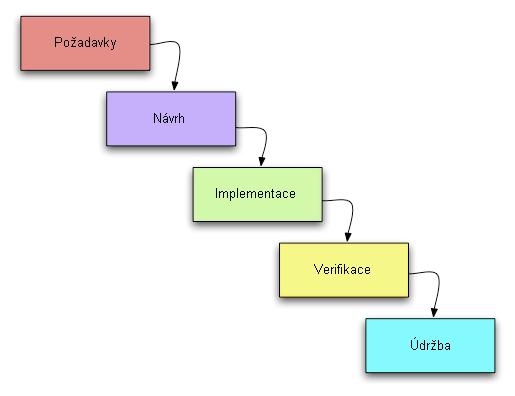 39
Metody vývoje software
Hlavními principy vodopádového přístupu:
Projekt je rozdělen na fáze jdoucí postupně za sebou, přičemž některé se mohou překrývat.
Důraz je kladen na plánování, časové rozvrhy, termíny, rozpočty a realizace celého systému najednou.
Přísná kontrola je udržována po celou dobu životnosti projektu prostřednictvím využití rozsáhlých písemných dokumentů, jakož i prostřednictvím formálních revizí a schvalování uživatelem (signoff) a na konci většiny fází a vstupy od managementu informačních technologií před začátkem další fáze.
40
Metody vývoje software
Prototypový přístup:
dochází k vývoji neúplných verzí software, tzv. prototypů.
41
Metody vývoje software
Základní principy prototypového přístupu
Není samostatným a kompletním přístupem metodiky vývoje, ale spíše přístup k jednotlivým částem větších tradičních metodik vývoje software (tj. přírůstková metoda, spirála, nebo RAD - Rapid Application Development).
Snaha snížit nebezpečí projektových rizik rozdělením projektu na menší části a zjednodušit tak možnost změn v průběhu procesu vývoje.
Uživatel je zapojen v celém procesu vývoje, což zvyšuje pravděpodobnost přijetí konečné implementace uživatelem.
Malé ukázky systému jsou vyvíjeny iterativním procesem, dokud se prototyp nevyvine tak, že splňuje požadavky uživatele.
Většina prototypů je sice vyvíjena s tím, že budou vyřazeny, ale v některých případech je možné pokročit od prototypu k funkčnímu systému.
Aby se předešlo vývoji, který řeší jiný problém, než bylo zadáno, je třeba pochopit základní business problematiku.
42
Metody vývoje software
Přírůstkový (inkrementální) přístup
Inkrementální přístup je vhodný pro kombinaci sekvenčních a iteračních metodik softwarového vývoje.
Cílem je omezit projektová rizika rozdělením projektu na menší segmenty a zjednodušuje možnost zavedení změn během procesu vývoje.
43
Metody vývoje software
Základní principy inkrementálního přístupu:
Jsou prováděny série malých vodopádů, kde každý vodopád je prováděn pro malou část systému a je dokončen před pokračováním na další přírůstek, nebo
obecné požadavky jsou definovány dříve než se přikročí k evolučnímu vývoji pomocí malých vodopádů pro jednotlivé přírůstky systému, nebo
Prvotní koncept, analýza požadavků, design architektury a systémové jádro jsou definovány vodopádovým přístupem, následuje iterativní prototypový přístup, který vrcholí instalací konečného prototypu jako funkčního systému.
44
Metody vývoje software
Spirálový přístup je proces vývoje software, který kombinuje prvky designového přístupu a prototypového přístupu tak, aby zkombinoval výhody obou konceptů shora-dolů (prototypování) a zdola-nahoru (designování).
Základní principy spirálového přístupu:
Zaměřuje se na analýzu rizik a minimalizaci projektových rizik rozdělením projektu na menší segmenty a umožněním změn během procesu vývoje. V průběhu vývoje je také možné vyhodnocovat rizika a zvažovat další pokračování projektu v průběhu životního cyklu.
45
Metody vývoje software
Každý cyklus spirály spouští stejný sled kroků pro každou část produktu a pro každou úroveň elaborace (od konceptuálních dokumentů až po programování jednotlivých programů).
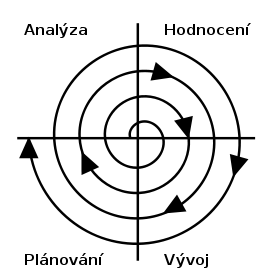 46
Otázky?
Děkuji za pozornost
47